Datum: Montag den 2. Juli

h.l.w to know and practise using reading strategies to tackle  texts 

d.l.s happy and confident learners by the end of the lesson!

Starter
Can you work out the meaning of the 
nonsense words underlined on the passage
on your desk?

How did you do it?
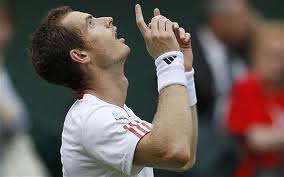 On Saturday I stayed in and watched the wellies because Andy Murray was playing splennis at Wimbledon. I couldn't go because the tickets were really OMG. It was a rooney match and it lasted until late eleven O'Clock at peanuts. The players were both very willywonka but they were  mude by the end of the match because it was so rooney. There were lots of Zuschauer in the crowd eating snorbeards and cream Andy Murray's Mutter was there too and was very happy when he hotcrossbunned! People in Scotland must have been over the balloon to see him get into the next round.
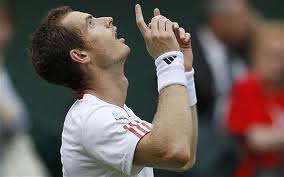 wellies ______________
splennis _____________
OMG ______________
rooney ____________
peanuts ____________
willywonka __________
mude _____________
Zuschauer __________
snorbeards_________
Mutter ____________
hotcrossbunned ___________
balloon _____________
How confident are  you feeling?
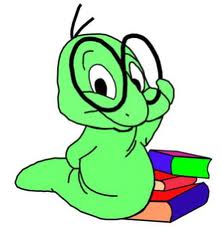 Datum: Freitag den 6. Juli
h.l.w to understand a level 5 text

d.l.s use of reading strategies

Starter: Strategies sheet
Complete column number 1 ONLY using the following code:

A= always
S= sometimes
N= never

Extension: For the ones you have written S and N set yourself some targets for this lesson
Mein Sommerurlaub in England!
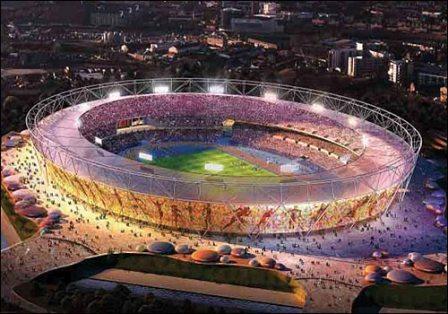 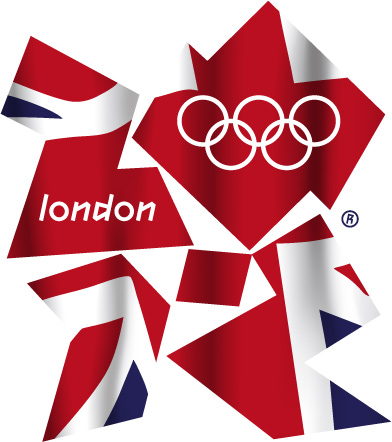 1) Predictions- what words do I expect ? English & German.

2) Strategies discussion- what can we use?

3) Sounds match up
    -any other tricky words? How do you think they sound?

4) Read aloud together... then with a partner

5) Teacher models the task

6) Pupil detectives AVOID USE OF DICTIONARY!!!!
Extension: Check your answers in a dictionary

7) Feedback
Hallo Krista!
Ich bin in London mit meiner Familie! Das Wetter hier  ist warm und sonnig aber es regnet oft. Das finde ich  nicht gut für Wimbledon!

Heute besuche ich das Olympische Stadion, weil es  cool und modern ist.  Ich besuche auch 
Buckingham Palast- die Königin und Prinz Phillip  wohnen hier. Ich habe auch ein Spiel zwischen  Tottenham und Chelsea gesehen. Das war fantastisch!

Mein Hotel ist sehr gut. Man kann Minigolf spielen  und Fisch und Pommes essen. Es gibt auch ein  Schwimmbad- ich liebe Schwimmen! 

Morgen sehe ich das Diamant Jubiläum Konzert. One  Direction singen und Ed Sheeran spielt Gitarre. Es  gibt auch zwei Dubstep Bands.

London ist nicht billig. Ein Eis kostet £3.50! Ich habe  einen Tennisschläger als Souvenir gekauft.
Tschüs!
ie (e)
au (ow)
v
sch
ei (i)
Fisch
auch
Spiel
Schwimmen
warm
liebe
gekauft
zwei
Wetter
hier
mein
Eis
Hello Krista!
I am in London with my family! The weather here is  warm and sunny but it often rains. I  find that not  good for Wimbledon! 

Today I am visiting the olympic stadium, because it is  cool and modern. I am also visiting Buskingham  Palace- the queen and prince Phillip live here. I have  also seen a game between Tottenham and Chelsea.  That was fantastic!

My hotel is very good. You can play mini golf and eat  fish and chips. There is also a swimming pool- I love  swimming!

Tomorrow I am seeing the diamond jubilee concert.  One direction are singing and Ed Sheeran is playing  guitar. There are also two Dubstep bands.

London is not cheap. An ice-cream costs £2.50. I have  bought a tennis racket as a souvenir.
Bye!
Hello Krista!
I am in London with my family! The weather here is  warm and sunny but it often rains. I  find that not  good for Wimbledon! 

Today I am visiting the olympic stadium, because it is  cool and modern. I am also visiting Buskingham  Palace- the queen and prince Phillip live here. I have  also seen a game between Tottenham and Chelsea.  That was fantastic!

My hotel is very good. You can play mini golf and eat  fish and chips. There is also a swimming pool- I love  swimming!

Tomorrow I am seeing the diamond jubilee concert.  One direction are singing and Ed Sheeran is playing  guitar. There are also two Dubstep bands.

London is not cheap. An ice-cream costs £3.50. I have  bought a tennis racket as a souvenir.
Bye!
Now complete column 2 of your strategy  sheet (tick or cross)
-have you used these strategies today?


Then complete column 3 of your strategy  sheet (tick or cross)
-which ones will you use next time?